IANPHI annual conference
Overview of the Africa CDC NPHI Monitoring Score Card
4-7 November 2018
London, UK
Endorsement of the Africa CDC NPHI Scorecard ( 28-29 March 2017)
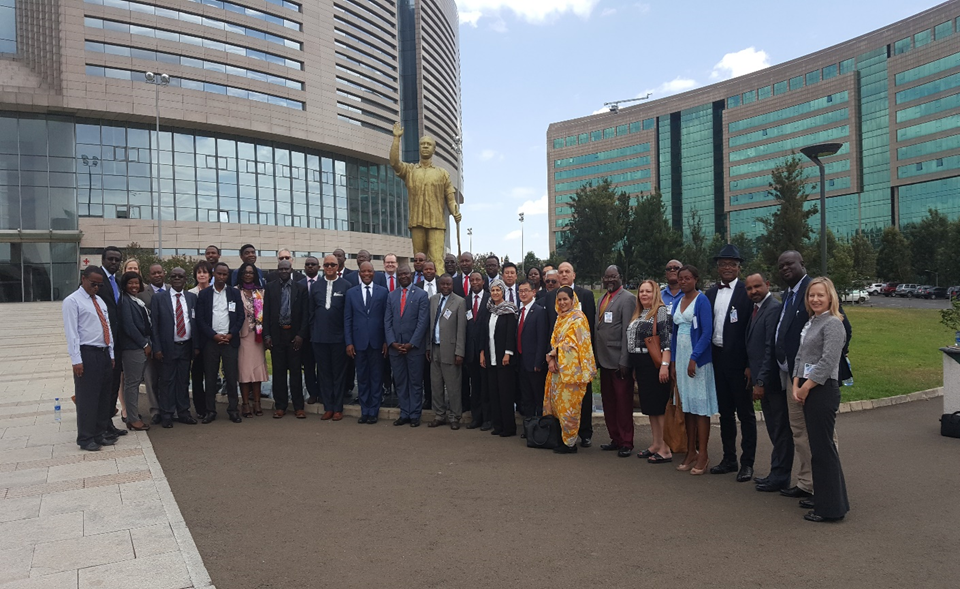 Collectively agreed to:
Reaffirm and commit to strengthen networking between Africa CDC, RCCs, NPHIs, and Universities

Reaffirm the need for multi-sectoral Continental strategies 

Recognize role of NPHIs to accelerate IHR implementation

Acknowledge the need for a standardized monitoring and evaluation framework

Advocate for the establishment of NPHIs
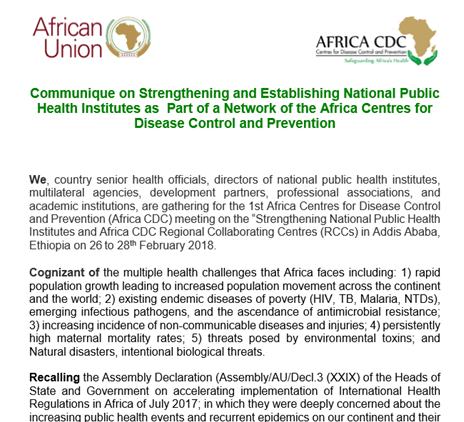 [Speaker Notes: The Africa CDC will promote and strengthen these functional capacities with the Member States in collaboration with the Africa CDC Regional Collaborating Centres (RCC). To ensure that the Functional Pillars are effectively implemented, cross-cutting enablers will provide the backbone for the operations of the Africa CDC (Workforce, Partnership, Innovation, Finance and Leadership and Management).]
Objectives of the Africa CDC NPHI Scorecard
Assess and measure progress
Identify most urgent needs and track progress over time, 
Provide information for Africa CDC and NPHIs to advocate for resources to support ongoing development

If a country already has an NPHI, the Scorecard helps to 
Identify most urgent needs and prioritize areas for improvement 
If a country doesn’t have a NPHI, it helps to
Guide the NPHI development process.
[Speaker Notes: The Africa CDC will promote and strengthen these functional capacities with the Member States in collaboration with the Africa CDC Regional Collaborating Centres (RCC). To ensure that the Functional Pillars are effectively implemented, cross-cutting enablers will provide the backbone for the operations of the Africa CDC (Workforce, Partnership, Innovation, Finance and Leadership and Management).]
Implementation Process
[Speaker Notes: The Africa CDC will promote and strengthen these functional capacities with the Member States in collaboration with the Africa CDC Regional Collaborating Centres (RCC). To ensure that the Functional Pillars are effectively implemented, cross-cutting enablers will provide the backbone for the operations of the Africa CDC (Workforce, Partnership, Innovation, Finance and Leadership and Management).]
Outcome/outputs of the NPHI  Assessment
[Speaker Notes: The Africa CDC will promote and strengthen these functional capacities with the Member States in collaboration with the Africa CDC Regional Collaborating Centres (RCC). To ensure that the Functional Pillars are effectively implemented, cross-cutting enablers will provide the backbone for the operations of the Africa CDC (Workforce, Partnership, Innovation, Finance and Leadership and Management).]
Assessment Indicators
Surveillance & Disease Intelligence (12)
Information Systems (6)
Laboratory Systems & Networks (13)
Preparedness and response (11)
Public health research and Institutes (6)
Legislation (7)
Planning (3)
Management (2)
Work Force development and Human resource Management(4)
Financial Systems & Resource Mobilization (3)
Infrastructure (1)
[Speaker Notes: The Africa CDC will promote and strengthen these functional capacities with the Member States in collaboration with the Africa CDC Regional Collaborating Centres (RCC). To ensure that the Functional Pillars are effectively implemented, cross-cutting enablers will provide the backbone for the operations of the Africa CDC (Workforce, Partnership, Innovation, Finance and Leadership and Management).]
Scoring
Based on the NPHI’s current capacity, each indicator in the scorecard receives a unique score ranging 0-2. 
Score “0”: 
Absolutely no capacity  and key attributes are completely absent. 
Score “1”: 
Some capacity and meets some of the attributes specified in an indicator
Score”2”:
NPHI completely meets all the requirements and key attributes specified in the indicator.

Note: All the responses should be supported by documentation as indicated in the scorecard.
[Speaker Notes: The Africa CDC will promote and strengthen these functional capacities with the Member States in collaboration with the Africa CDC Regional Collaborating Centres (RCC). To ensure that the Functional Pillars are effectively implemented, cross-cutting enablers will provide the backbone for the operations of the Africa CDC (Workforce, Partnership, Innovation, Finance and Leadership and Management).]
Scoring
NPHI performance score by function
 
X = Sum of scores for items within a function
Y = Total possible points that can be earned for the function
NPHI score by function (%) = X/Y *100
Color Scoring

Minimal Performance (Red) – 0-59%

Average performance (Yellow) – 60 -79%

Optimal performance (Green) – 80-100%
NPHI overall performance score
 
X = Sum of total points from all functions
Y = Sum of maximum possible points from all functions
Overall NPHI score (%) = X/Y *100
[Speaker Notes: The Africa CDC will promote and strengthen these functional capacities with the Member States in collaboration with the Africa CDC Regional Collaborating Centres (RCC). To ensure that the Functional Pillars are effectively implemented, cross-cutting enablers will provide the backbone for the operations of the Africa CDC (Workforce, Partnership, Innovation, Finance and Leadership and Management).]
Communalities and Differences Between NPHI Score Card, STD, and JEE,,
[Speaker Notes: The Africa CDC will promote and strengthen these functional capacities with the Member States in collaboration with the Africa CDC Regional Collaborating Centres (RCC). To ensure that the Functional Pillars are effectively implemented, cross-cutting enablers will provide the backbone for the operations of the Africa CDC (Workforce, Partnership, Innovation, Finance and Leadership and Management).]
A safer, healthier, integrated and prosperous Africa!
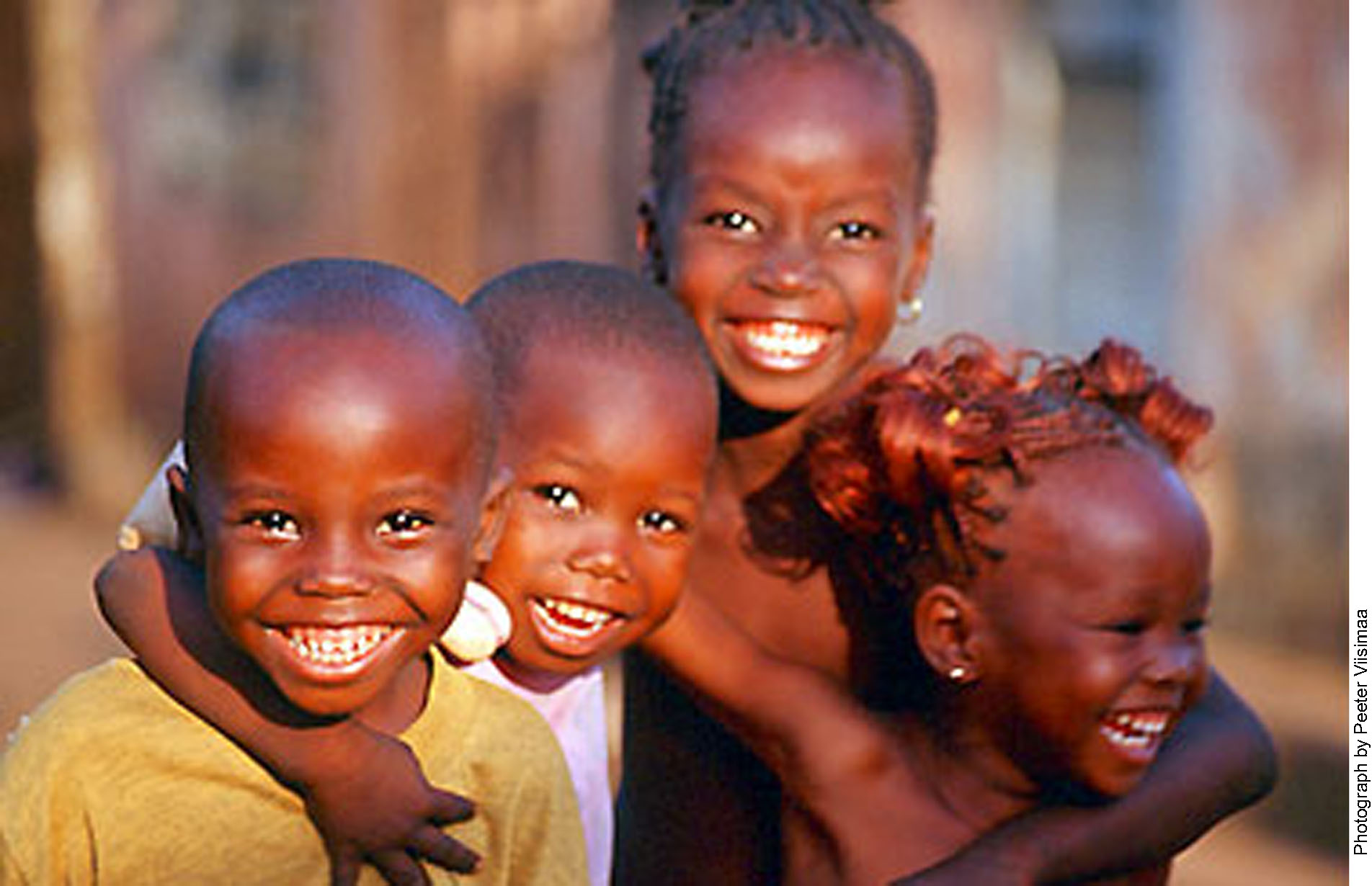